CAMBIOS DE LA GINA EN EL TRATAMIENTO DEL ASMA LEVE:
¿adecuados para todos los pacientes?
Vol 28, nº 02 - 2020
Sumario
INTRODUCCIÓN
LOS MOTIVOS DEL CAMBIO: LOS RIESGOS DEL ASMA LEVE
LA EVIDENCIA QUE SUSTENTA EL CAMBIO 
NUEVAS RECOMENDACIONES: ¿QUÉ DICEN OTRAS GUÍAS DE PRÁCTICA CLÍNICA? 
BUDESONIDA+FORMOTEROL A DEMANDA EN ADULTOS Y ADOLESCENTES: 
LUGAR EN TERAPÉUTICA
CONTROVERSIAS 
ASPECTOS PRÁCTICOS
CORTICOIDE INHALADO CON CADA TOMA DE SABA EN NIÑOS DE 6-11 AÑOS: LUGAR EN TERAPÉUTICA 
DATOS DE PRESCRIPCIÓN EN ASMA LEVE EN LA CAE 
REFLEXIONES
INTRODUCCIÓN
La actualización de 2019 de la Guía de asma de GINA (Iniciativa Global para el ASMA) representa el cambio más importante en los últimos años y afecta sobre todo al manejo de asma leve. 
Entre el 50% y el 75% de los adultos asmáticos tienen asma leve.
En adultos y adolescentes: 
GINA ya no recomienda el uso de beta-agonistas de corta duración (SABA) a demanda en monoterapia. En su lugar recomienda la combinación de corticoides inhalados (CI) a dosis bajas + formoterol (CI-FOR) a demanda en el escalón 1. 
En el escalón 2 recomienda como opciones preferentes tanto CI-FOR a demanda como las dosis bajas de CI diarios. 
En niños entre 6-11 años:  introduce como “otras opciones de tratamiento” utilizar dosis bajas de CI con cada toma de SABA. 
Las recomendaciones de GINA han generado debate y controversia.
LOS MOTIVOS DEL CAMBIO:LOS RIESGOS DEL ASMA LEVE
A pesar de presentar síntomas poco frecuentes o de poca intensidad, pueden tener exacerbaciones severas (entre 0,12 y 0,77 por paciente y año). El 30-40% de las exacerbaciones que requieren atención urgente se dan en pacientes con asma leve.
El tratamiento con SABA en monoterapia se asocia a un mayor riesgo de exacerbaciones y función pulmonar disminuida, y su uso excesivo a mayor riesgo de exacerbaciones severas o incluso mortales. 
Los CI a dosis bajas son muy eficaces en mejorar los síntomas y la función pulmonar y en reducir las exacerbaciones, pero la adherencia suele ser baja.  
Desde 2007 GINA han propiciado la investigación de BUDE-FOR a demanda en asma leve, sin necesidad de tomar CI diariamente, a través de los ensayos clínicos  SYGMA. 
Formoterol es un agonista beta adrenérgico de acción larga (LABA) con un inicio de acción rápido, similar a salbutamol (3-5 minutos).
LA EVIDENCIA QUE SUSTENTA EL CAMBIO(ensayos clínicos BUDE-FOR a demanda en adultos y adolescentes)
SYGMA 1. Objetivo principal: evaluar la superioridad de BUDE-FOR a demanda vs. terbutalina a demanda en el “control de asma” en adultos y adolescentes con asma leve (escalón 2). Resultados: 
Control de asma y parámetros de función pulmonar: BUDE-FOR a demanda superior a terbutalina a demanda e inferior a BUDE mantenimiento. 
Exacerbaciones severas:  BUDE-FOR a demanda superior a terbutalina y no inferior a BUDE mantenimiento. 
SYGMA 2. Objetivo principal: evaluar la no inferioridad de BUDE-FOR a demanda vs. BUDE mantenimiento en la tasa anualizada de exacerbaciones severas. Resultados: 
Exacerbaciones severas:  BUDE-FOR a demanda no inferior a BUDE mantenimiento
Control de síntomas y parámetros de función pulmón: BUDE-FOR a demanda inferior a BUDE mantenimiento.
PRACTICAL. Objetivo: comparar BUDE-FOR a demanda vs. BUDE mantenimiento en adultos con diagnóstico clínico de asma leve o moderada. Ensayo pragmático y abierto. Resultados: 
Tasa de exacerbaciones severas menor en BUDE-FOR a demanda vs. BUDE mantenimiento, al límite de la significación estadística, sin diferencias en el control de síntomas ni en  función pulmonar. 
Novel START. Objetivo: comparar BUDE-FOR a demanda vs. BUDE mantenimiento vs. SABA en adultos con diagnóstico clínico de asma mal controlada con SABA. Ensayo pragmático y abierto. Resultados:
Tasa de exacerbaciones totales: BUDE-FOR a demanda inferior a SABA y similar a BUDE mantenimiento. 
Control de síntomas: BUDE-FOR a demanda peor que BUDE mantenimiento y mejor que SABA, sin  diferencias en función pulmonar.

En los 4 ensayos: la dosis total de BUDE-FOR a demanda utilizada fue muy inferior a la de BUDE mantenimiento (la cuarta parte).
CONCLUSIONES DE LA  EVIDENCIA (BUDE-FOR a demanda en adultos y adolescentes)
Los ensayos SYGMA 1 y 2 muestran que en adultos y adolescentes con asma leve clasificada en el escalón 2 según GINA (incluyendo a pacientes mal controlados solo con SABA o bien controlados con CI+SABA):
BUDE-FOR a demanda es superior a la monoterapia de SABA a demanda en todos los resultados clínicos. 
BUDE-FOR a demanda es inferior a BUDE mantenimiento en el control de asma y en los parámetros de función pulmonar, aunque similar en la prevención de exacerbaciones severas, con una dosis media de CI inferior a la utilizada en mantenimiento. 
Los ensayos PRACTICAL y Novel START (abiertos, pragmáticos, con un menor número de pacientes) proporcionan evidencia  adicional a los estudios SYGMA 1 y 2.
LA EVIDENCIA QUE SUSTENTA EL CAMBIO (ensayos clínicos, CI con cada toma de SABA en niños 6-11 años)
TREXA: 
Objetivo principal:  en niños con asma leve persistente  (clasificación americana, NAEPP) establecer  el riesgo de exacerbación (que requiere corticoide oral) al discontinuar el tratamiento diario con CI y determinar si BECLO-SABA a demanda, con o sin BECLO mantenimiento (diario), proporciona mejor control frente a exacerbaciones en comparación con SABA a demanda. 
Resultados: 
 % de pacientes con exacerbación: menor con BECLO diario y con BECLO diario + BECLO-SABA a demanda, en comparación con SABA solo. 
BECLO-SABA a demanda:  menos exacerbaciones que SABA solo,  diferencia estadísticamente no significativa 
La dosis de CI recibida: menor que BECLO diario y no se asoció a la disminución de crecimiento      (-1,1 cm en los grupos con BECLO diario). 
Sumino et al (2020), ensayo clínico pragmático y abierto: 
Objetivo principal: en niños y adolescentes afroamericanos con asma leve persistente según NAEPP, bien controlados con tratamiento de mantenimiento, establecer la equivalencia en el “control de asma” del uso de BECLO únicamente con cada toma de SABA frente a BECLO mantenimiento. 
Resultados: equivalentes en el control de asma, exacerbaciones y función pulmonar, con una menor exposición a CI en el grupo de BECLO a demanda. 
Los autores advierten de que los resultados pueden no ser aplicables a otras etnias o poblaciones socioeconómicamente desfavorecidas.
CONCLUSIONES DE LA  EVIDENCIA (CI con cada toma de SABA en niños 6-11 años)
El uso intermitente de CI con cada toma de SABA se ha mostrado menos eficaz que el uso regular de CI.
Los niños de 6-11 años con síntomas persistentes no deben recibir SABA a demanda como único tratamiento.
La opción preferible es el uso regular de CI.
NUEVAS RECOMENDACIONES: ¿QUÉ DICEN OTRAS GUÍAS DE PRÁCTICA CLÍNICA?
Guía SIGN (2019): 
Asma leve intermitente (escalón 1): sigue recomendando la utilización de SABA como tratamiento de rescate único, limitado a pacientes poco sintomáticos y sin crisis de asma. 
Asma leve persistente: sigue recomendando CI a diario.
Guía GEMA (2020): 
Escalón 1: mantiene la recomendación de usar SABA a demanda en adultos y adolescentes, añadiendo como nueva opción la de usar CI-FOR a demanda en caso de mal control. 
Escalón 2, tanto en niños como adultos y adolescentes: sigue recomendando CI diarios como la primera opción, si bien cita la evidencia disponible acerca de CI-FOR a demanda y CI con cada toma de SABA. 
Canadian Thoracic Society Asthma Guideline Panel: 
En proceso de evaluación de las nuevas evidencias. 
UptoDate (2020): 
Asma leve intermitente (escalón 1): sigue recomendando SABA a demanda.   Como alternativa razonable, especialmente en pacientes con riesgo de exacerbaciones severas, plantean el uso a demanda de dosis bajas de CI-FOR. 
Asma leve persistente (escalón 2):  sigue recomendando uso regular de CI como opción preferible a CI-FOR a demanda, por su mayor eficacia en el control de síntomas.
BUDESONIDA+FORMOTEROL A DEMANDA EN ADULTOS Y ADOLESCENTES LUGAR EN TERAPÉUTICA
La evidencia  apoya el uso de la estrategia BUDE-FOR a demanda para evitar exacerbaciones en  pacientes con asma leve (escalón 2) que, a pesar de una información y educación adecuadas en asma, son reticentes u optan por evitar el tratamiento diario con CI, a costa de presentar síntomas ocasionales. Los pacientes con baja adherencia a CI en los que se ha comprobado la imposibilidad de seguir un tratamiento diario también pueden beneficiarse de esta opción.
Los pacientes candidatos al tratamiento deben recibir información y educación adecuadas acerca de las ventajas y riesgos del tratamiento (peores resultados en control de síntomas y función pulmonar) y ser capaces de reconocer rápidamente los síntomas de empeoramiento de asma. 
No es un tratamiento satisfactorio para los pacientes más sintomáticos ni para aquellos que requieran un uso frecuente de medicación de rescate. 
En pacientes con buen control de asma y buena adherencia al tratamiento diario con CI, se recomienda continuarlo. 
Aunque los adolescentes están menos representados que los adultos en los ensayos SYGMA, presentan  más  problemas de adherencia al tratamiento diario. (Ver tabla de Datos de Prescripción)  
El uso de BUDE-FOR a demanda en monoterapia es un uso fuera de ficha técnica, sustentado por las recomendaciones de guías y  ensayos clínicos.
Para los pacientes en el escalón 1 de GINA que presentan buen control con SABA a demanda, la evidencia es indirecta, por lo que se requieren más estudios antes de recomendar el uso de BUDE-FOR a demanda de forma generalizada.
BUDESONIDA+FORMOTEROL A DEMANDA EN ADULTOS Y ADOLESCENTES CONTROVERSIAS
Dudas  acerca de potenciales conflictos de interés de GINA.  
Los resultados sobre la función pulmonar son ligeramente peores para BUDE-FOR a demanda frente a BUDE mantenimiento. Se requieren estudios que evalúen el impacto de BUDE-FOR a demanda a largo plazo sobre la inflamación de vías aéreas, la hiperreactividad, el remodelado, la mortalidad o el coste en comparación con CI mantenimiento en asma leve. 
La información clara y la educación a los pacientes es clave a la hora de recomendar esta modalidad de tratamiento, de cara a evitar interpretaciones erróneas (como considerar el asma como una enfermedad que requiere tratamiento solo en presencia de síntomas). Contradice la perspectiva actual de que los pacientes con alto riesgo de crisis o función pulmonar disminuida requieren un tratamiento preventivo diario.  
Las nuevas estrategias de tratamiento no han sido comparadas con otras formas de tratamiento intermitente (como el uso de CI a dosis altas durante 10-14 días al inicio de los síntomas, con infección respiratoria, o el tratamiento estacional).
BUDESONIDA+FORMOTEROL A DEMANDA EN ADULTOS Y ADOLESCENTES ASPECTOS PRÁCTICOS (I)
¿Qué presentación utilizar?
Preferiblemente similares a las de los ensayos SYGMA: BUDE-FOR “160/4,5” mcg (200/6).
Según GINA, podría utilizarse también BECLO-FOR, pero su uso solo a demanda no ha sido evaluado en ensayos clínicos.
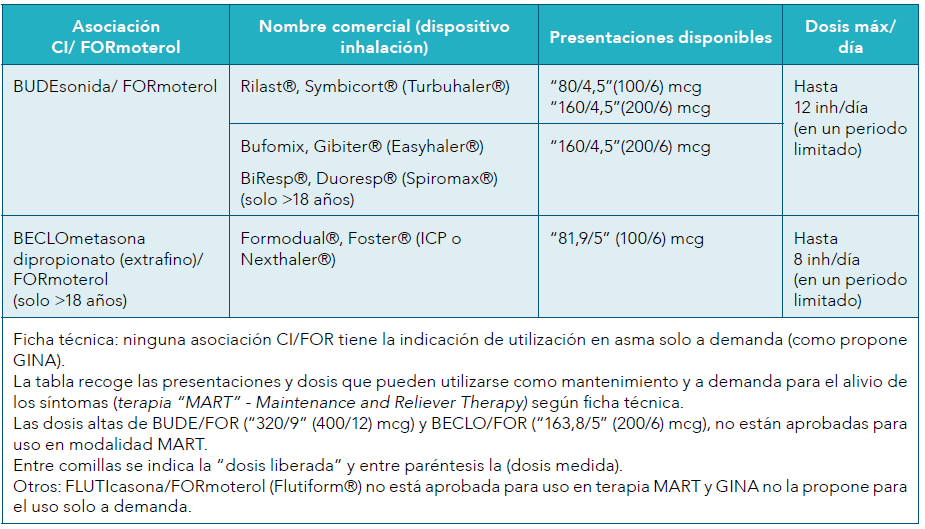 BUDESONIDA+FORMOTEROL A DEMANDA EN ADULTOS Y ADOLESCENTES ASPECTOS PRÁCTICOS (II)
¿Cuál es la dosis máxima diaria de formoterol en asociación con CI?
BUDE-FOR: 72 mcg (12 inhalaciones con la presentación BUDE-FOR “160/4,5” (200/6), ya que es la dosis máxima permitida en los ensayos SYGMA. No obstante, la dosis media utilizada fue de 3-4 inhalaciones por semana. 
BECLO-FOR: 48 mcg.  
¿BUDE-FOR como rescate en todos los escalones? 
NO. En los escalones 3 a 5 (asma moderada y grave), GINA solo lo recomienda en pacientes que reciben tratamiento de mantenimiento diario con BUDE-FOR u otro CI-FOR. 
No recomienda BUDE-FOR como rescate en pacientes que reciban como mantenimiento una combinación de CI con un LABA distinto a formoterol, por los problemas de seguridad que puede suponer la combinación de distintos LABA
BUDESONIDA+FORMOTEROL A DEMANDA EN ADULTOS Y ADOLESCENTES ASPECTOS PRÁCTICOS (III)
¿Se puede utilizar BUDE-FOR antes del ejercicio?
Se requieren más estudios, si bien los datos sugieren que en pacientes con asma leve a los que se va a prescribir BUDE-FOR a demanda se podría utilizar también antes del ejercicio, en lugar de un SABA.  
¿Se puede utilizar la asociación BUDE-FOR para el tratamiento de las exacerbaciones de asma que requieren atención médica?
NO, ya que no ha sido evaluada para este uso. Ni GINA ni las demás guías lo contemplan actualmente. 
¿Cómo escalar y desescalar el tratamiento con la asociación BUDE-FOR a demanda?
En pacientes bien controlados con CI diarios en el escalón 2, GINA contempla el uso de BUDE-FOR a demanda en monoterapia como opción de desescalamiento. Esta opción debería tener en cuenta todas las consideraciones del apartado de “lugar en terapéutica”, antes de recomendarse de forma generalizada. 
En pacientes en tratamiento de mantenimiento con CI-LABA, ningún estudio ha evaluado bajar de escalón a CI-FOR a demanda. Las opciones incluyen disminuir la dosis de CI o pasar a monoterapia de CI. 
En pacientes en tratamiento con BUDE-FOR a demanda, tampoco se ha estudiado cuál es la mejor opción de escalar el tratamiento.
CORTICOIDE INHALADO CON CADA TOMA DE SABA EN NIÑOS DE 6-11 AÑOS. LUGAR EN TERAPÉUTICA
La evidencia que apoya esta pauta es indirecta e insuficiente (ensayo TREXA), y sus resultados son peores que los de CI mantenimiento, tanto en la prevención de exacerbaciones como en el control de síntomas. El ensayo más reciente (Sumino, 2020) es poco aplicable en nuestro contexto sanitario.
Tiene la desventaja de utilizar dos inhaladores diferentes para el rescate. En nuestro medio, existe una única presentación con BECLO-SABA (autorizada a partir de los 5 años). 
Esta indicación no está aprobada en ficha técnica. 
En nuestro medio, se recomienda continuar con la estrategia actual de tratamiento escalonado, reforzando la educación y el seguimiento regular, más que ofrecer modalidades de tratamiento poco evaluadas.
DATOS DE PRESCRIPCIÓN EN ASMA LEVE EN LA CAE
El  6% de las personas mayores de 12 años tiene un diagnóstico de asma en la historia clínica, aunque solo el 55,5% de ellos tiene algún tratamiento activo para el asma. En niños de 6-11 años, el 14,1% tiene un diagnóstico de asma y el 53,8% de ellos tiene actualmente algún tratamiento activo.
Entre las personas tratadas, existen diferencias notables entre adultos, adolescentes y niños en el % de pacientes que se sitúan en los distintos escalones. 
Alrededor de un tercio de los pacientes no tiene una prescripción activa de SABA y alrededor del 20% tiene 3 o más dispensaciones anuales de SABA. Las dispensaciones de más de 12 envases anuales son muy infrecuentes. 
En el escalón 2, la adherencia al CI es muy baja en adolescentes y adultos. Solo un 20% presenta una adherencia óptima (superior al 80%).
Actualmente el 35,9 % de los adultos con diagnóstico y tratamiento incluyen BUDE-FOR en su tratamiento, siendo BUDE-FOR en monoterapia (sin SABA) un tercio de éstos (posiblemente modalidad MART.
Para ver más datos, consulta el boletín INFAC VOL 28 nº 02.
REFLEXIONES
Las nuevas recomendaciones de GINA buscan dar respuesta a la infravaloración por parte de pacientes y profesionales del riesgo de exacerbaciones severas en asma definida como “leve”, así como al exceso de confianza en el uso de SABA y a la infrautilización de CI. La respuesta a estos retos debe incluir un seguimiento clínico regular (con consulta programada), educación en el autocontrol (con planes de acción personalizados supervisados por profesionales sanitarios), medidas para evitar los desencadenantes y tratamiento farmacológico. Parte de los adultos y adolescentes de nuestro contexto podrían beneficiarse del tratamiento CI-FOR a demanda. 
No obstante, focalizar el manejo del asma leve en el tratamiento farmacológico a demanda podría tener consecuencias no deseadas como restar importancia a la educación de los pacientes y al seguimiento clínico y fomentar la idea errónea de que el asma es una enfermedad cuyo tratamiento es solo sintomático. 
En pacientes que podrían beneficiarse de esta nueva modalidad de tratamiento, la educación y el seguimiento regular son componentes imprescindibles y la toma de decisiones debe ser compartida.
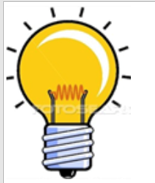 Ideas clave
En adolescentes y adultos con asma leve, GINA ya no recomienda el uso de SABA a demanda en monoterapia. En su lugar propone CI-formoterol a demanda o CI diario. 
Las nuevas recomendaciones de GINA han generado debate y controversia. 
La evidencia apoya el uso de CI-formoterol a demanda para evitar exacerbaciones en adolescentes y adultos con asma leve que, a pesar de una información adecuada, son reticentes u optan por no tomar el tratamiento diario con CI.  
En niños de 6-11 años con asma leve la evidencia en que se basan las nuevas recomendaciones no justifica el cambio en el tratamiento actual. 
Focalizar el manejo del asma leve en el tratamiento farmacológico a demanda podría tener consecuencias no deseadas: restar importancia a la educación y al seguimiento clínico o  fomentar la idea errónea de que el tratamiento es solo sintomático.
Para más información y bibliografía…
INFAC VOL 28 nº 02